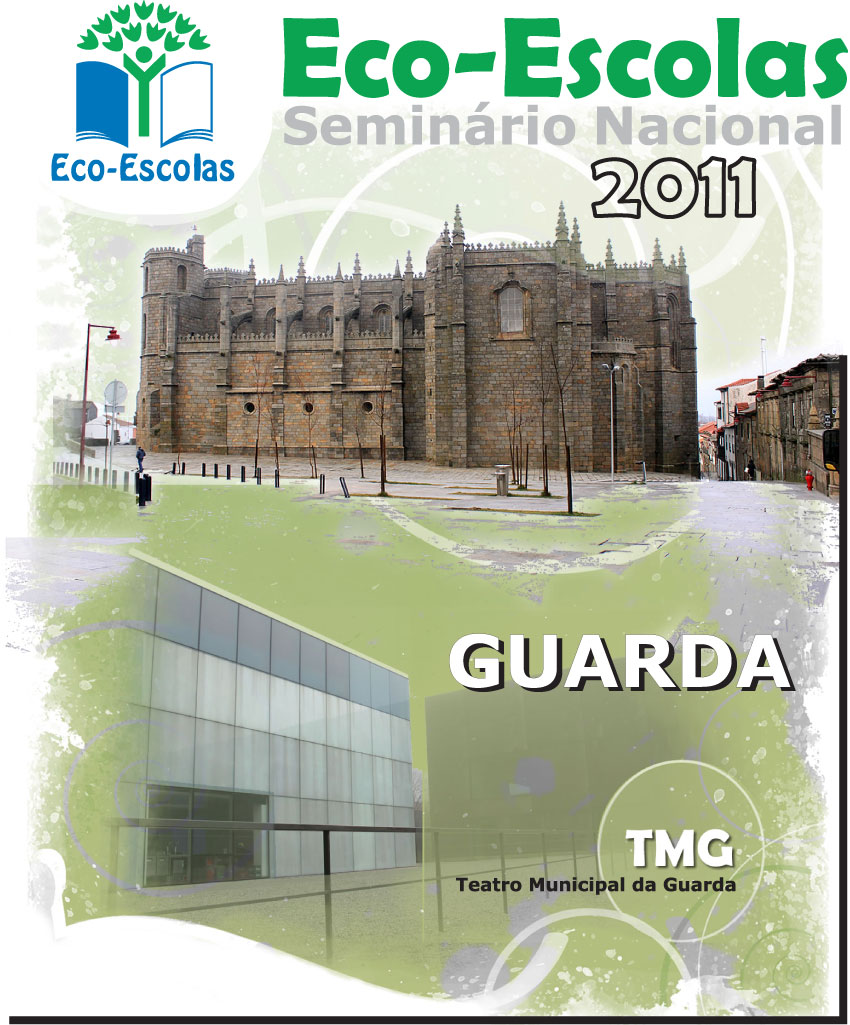 Moderadora 
Paula Girão
FORUM P1
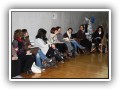 Educadores de Infância
P.G
Proposta inicial
Apresentação de participantes
Debater metodologia
Elaborar plano de acção
Eco código
Resultado Final
Apresentação de participantes
Debater metodologia
P.G
Porquê?
Workshop « Montra da Floresta» terminou às 17.25h no local;
Participantes  com atraso devido aos workshops anteriores ;
A  sala era também local de passagem e de acesso aos pisos superiores , o que provocou alguma dificuldade de organização;
Nº de cadeiras insuficiente;
Sala sem recursos  para utilização de suportes preparados pela moderadora (plano B caso falhasse o A);
Falhando ambos foi aplicado o plano I (improviso).
P.G
Participantes inscritos
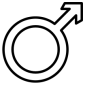 P.G
O projecto Eco escolas
Acessível a todos;
Ao encontro das competências das crianças do pré escolar;
Programa que fomenta uma atitude empreendedora;
Facilitador de parceiros e articulações;
Tem vantagens ao nível do incentivo; 
 Reconhecimento de boas práticas;
Dá resposta às questões ambientais ;
Um contributo para formar crianças; 
Um projecto que se estende por todo o território nacional ;
Um contexto extremamente favorável ao desenvolvimento de competências sociais, cívicas e científicas ;
Contribui para a o reconhecimento do trabalho desenvolvido na escola, reforçando o seu papel na comunidade.
P.G
Os 7 Passos
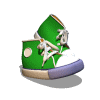 P.G
Conselho Eco Escolas
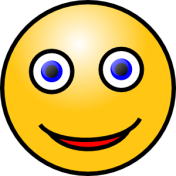 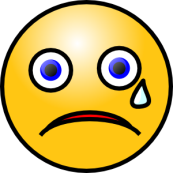 Envolvimento de longa duração;
Responsabilização pela oferta educativa;
Proximidade em relação às necessidades;
Excelente base de recursos humanos;
Competências diferenciadas;
Novos recursos;
Promoção comercial;
Responsabilização de todos os intervenientes.
A resposta dos parceiros;
O compromisso;
Mais difícil nas escolas pequenas;
Resistência à mudança;
Organização interna do tempo;
Flexibilidade limitada:
P.G
Auditoria Ambiental
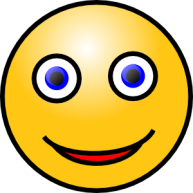 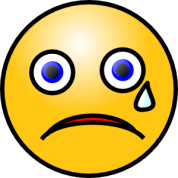 Auditoria  de aplicação não obrigatória; 
Perceber os pontos fortes e fracos;
Ponto de partida para plano de acção;
Saber o quê, onde , com quem;
Necessidade de divulgar;
Identificar áreas de trabalho a privilegiar ;
Um diagnóstico do desempenho ambiental da escola ;
Aplicar todas as questões ;
Material  não adaptado a este nível de ensino;
Questões não ajustadas à realidade;
Demasiado longo;
Leitura difícil;
O tratamento dos dados ;
Impacto ambiental deste diagnóstico , maioritariamente feito em papel;
As alternativas de resposta são colocadas em termos de frequência  e não  alternativas quantitativas .
P.G
Plano de Acção
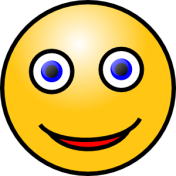 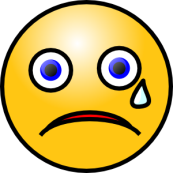 Reflecte os resultados da auditoria;
Permite contemplar outras actividades;
Intenções definidas em conjunto;
Assume um compromisso perante uma comunidade;
Adequado aos particularismos da própria comunidade escolar; 
Permite criar soluções;
Constrói-se  com contributos e sugestões dos vários elementos do Eco Conselho ;
Permite  ajustes pontuais ao longo do ano lectivo; 
É fundamentado em dados .
Dificuldades de concretização  por falta de verbas;
Dificuldade em motivar os colegas.
P.G
Monitorização e Avaliação
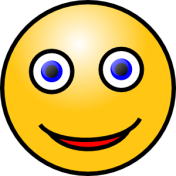 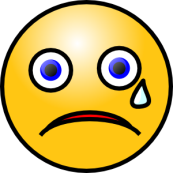 Registo de resultados;
Torna evidente o sucesso dos actos do plano de acção;
Ajuda a tomar consciência de aspectos facilitadores e constrangimentos de processos e resultados.
Torna evidente o insucesso dos actos do plano de acção;
Acesso a facturas e contadores interdito;
Monitorização apenas possível em algumas actividades.
P.G
Trabalho Curricular
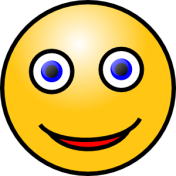 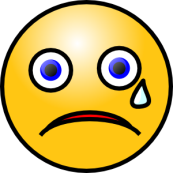 Incentiva a educação para a cidadania;
É objectivo;
É estruturado;
É abrangente nas actividades;
É abrangente nos agentes de intervenção;
Facilita intercâmbios e partilhas;
Estimula a criatividade;
Instiga a formação pessoal.
Poucos projectos a concurso para o pré escolar;
Dificuldades na concretização de algumas acções por falta de colaboração .
P.G
Envolvimento Escola/Comunidade
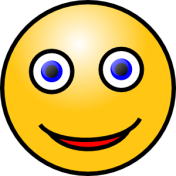 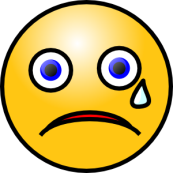 Individual;
Na instituição;
Na família;
Na comunidade;
Nas redes sociais
Blog
Sites, etc;
Na Rádio, jornais;
Jornais escolares;
Pag do agrupamento;
Bandeiras hasteadas.
Os encarregados de educação nem sempre têm  uma participação activa, o que com crianças nesta faixa etária se torna por vezes um obstáculo.
P.G
Eco Código
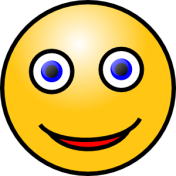 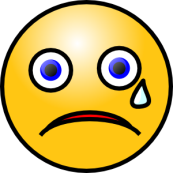 É construído , afixado, implementado;
Não é obrigatório submeter a concurso;
Estimula a criatividade;
Inesgotável imaginação;
Diversifica a expressão plástica;
Divulga a transparência de vivências do dia a dia;
Construção frásica facilitadora  da memorização e criação de hábitos.
Constata-se que nesta faixa etária muitos dos trabalhos não são feitos pelas crianças;
Concurso não destinado apenas para o pré escolar.
P.G
Ele e elas acham que…
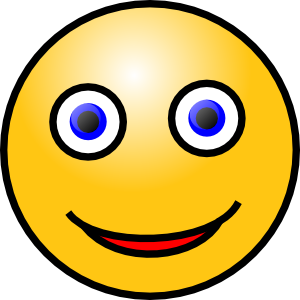 …houve alguma confusão inicial;
…f oi um encontro de pessoas com grande poder de realização;
…era um grupo  a quem o eco escolas diz muito;
…por sermos muitos participantes  num tempo reduzido, dificultou a  discussão e a resposta específica aos problemas sentidos por cada escola;
…as reuniões ABAE e Eco Escolas resultariam mais feitas por Distrito ou Concelho;
…valeu a pena o seminário, mas acima de tudo o Projecto;
…voltarão!!
P.G
Obrigada a todos pela colaboração e partilha
Paula Girão
Contacto: Ji-arcoiris@megamail.pt
                   paulagir@netvisao.pt
P.G